Descriptor
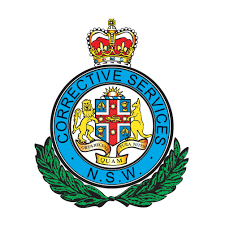 Human Aspect of Technology in the Remote Service Delivery Team
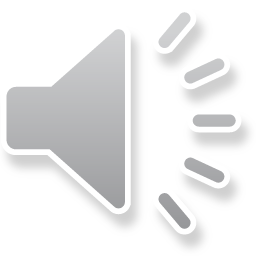 Presenters
Susan Walton
Grace Wong
Aaron Lutter-Wood
Corrective Services NSW
2023
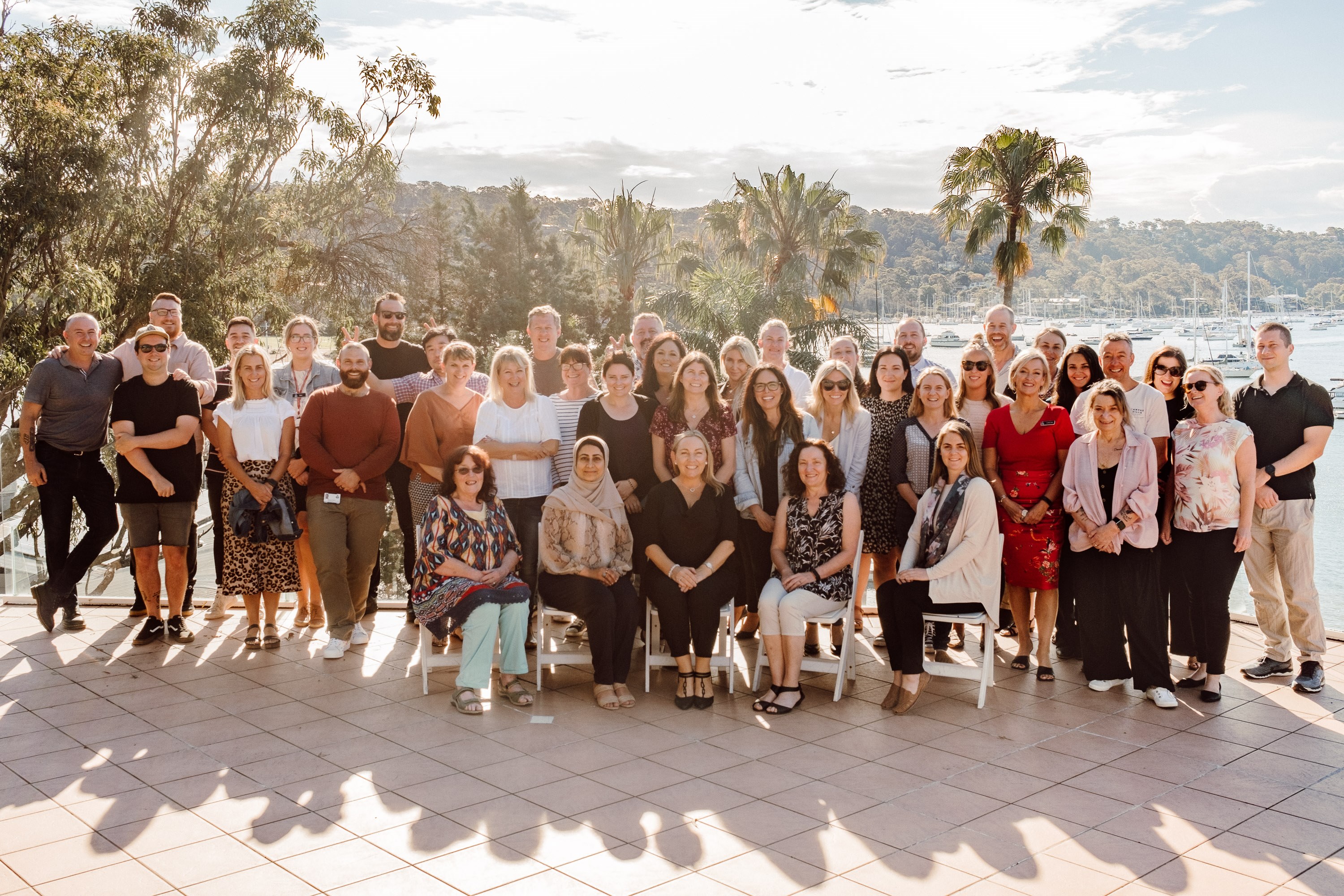 Remote Service Delivery Team
Change Agents
2
Huh what do you do????
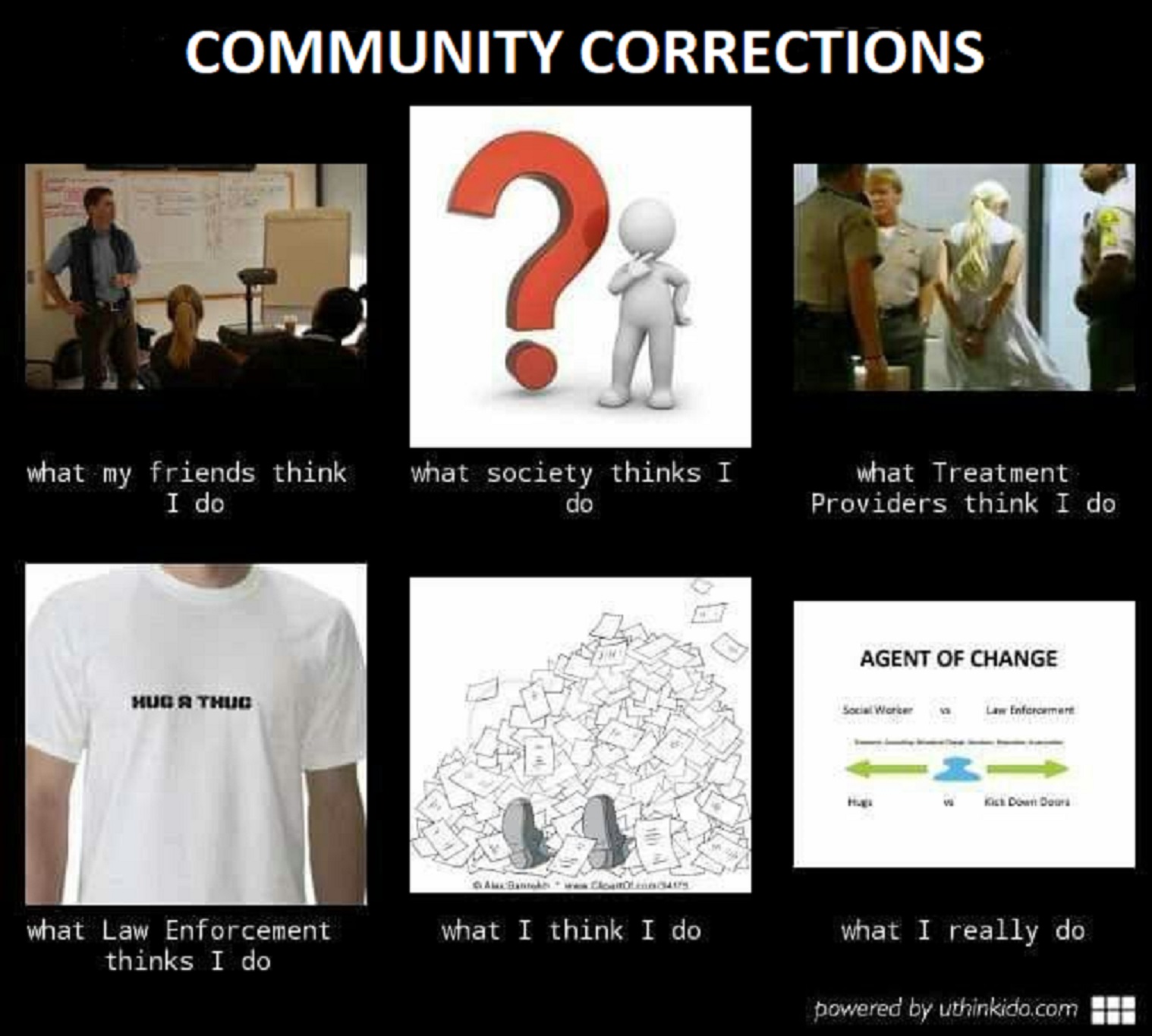 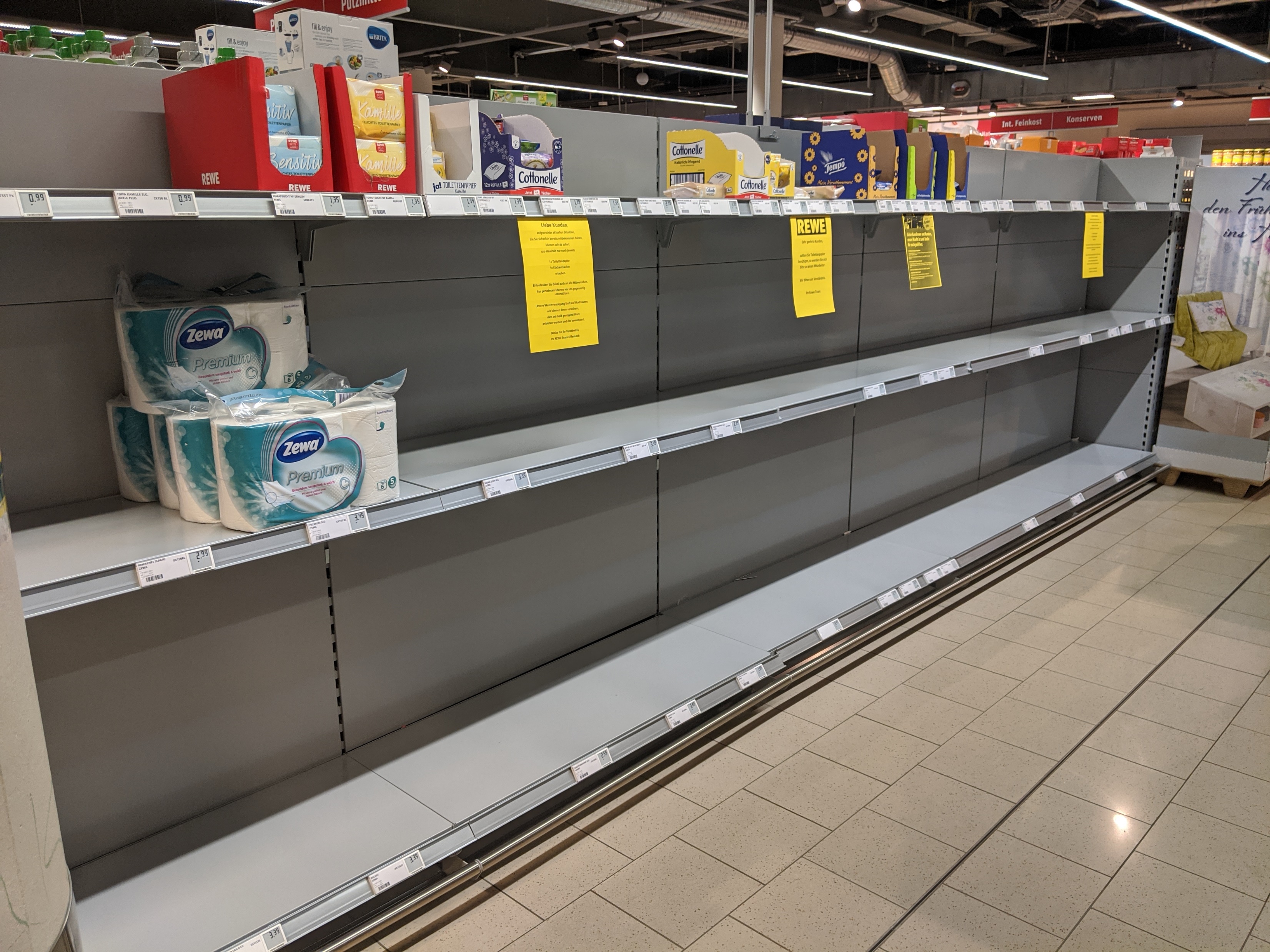 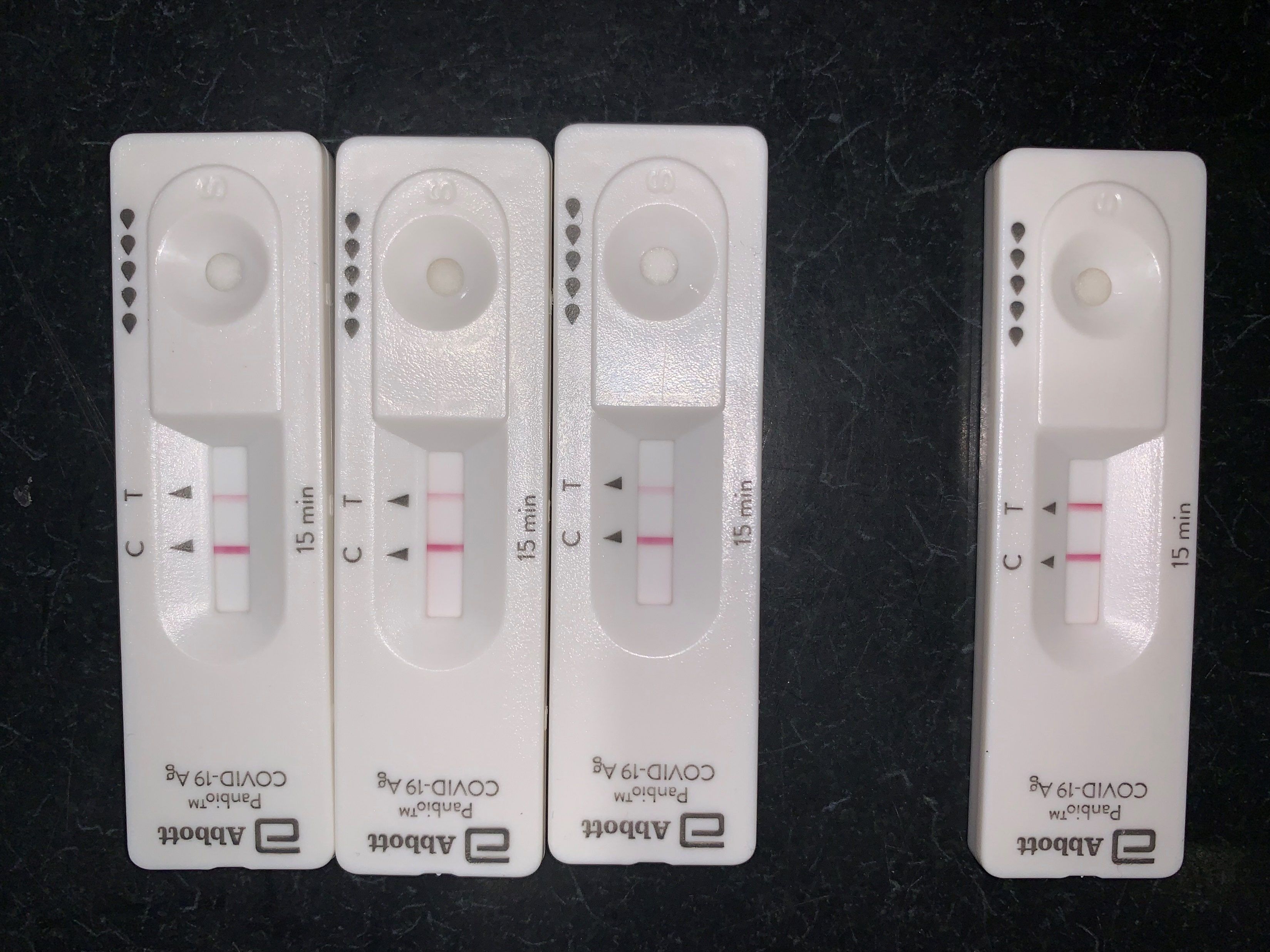 4
Pandemic Times
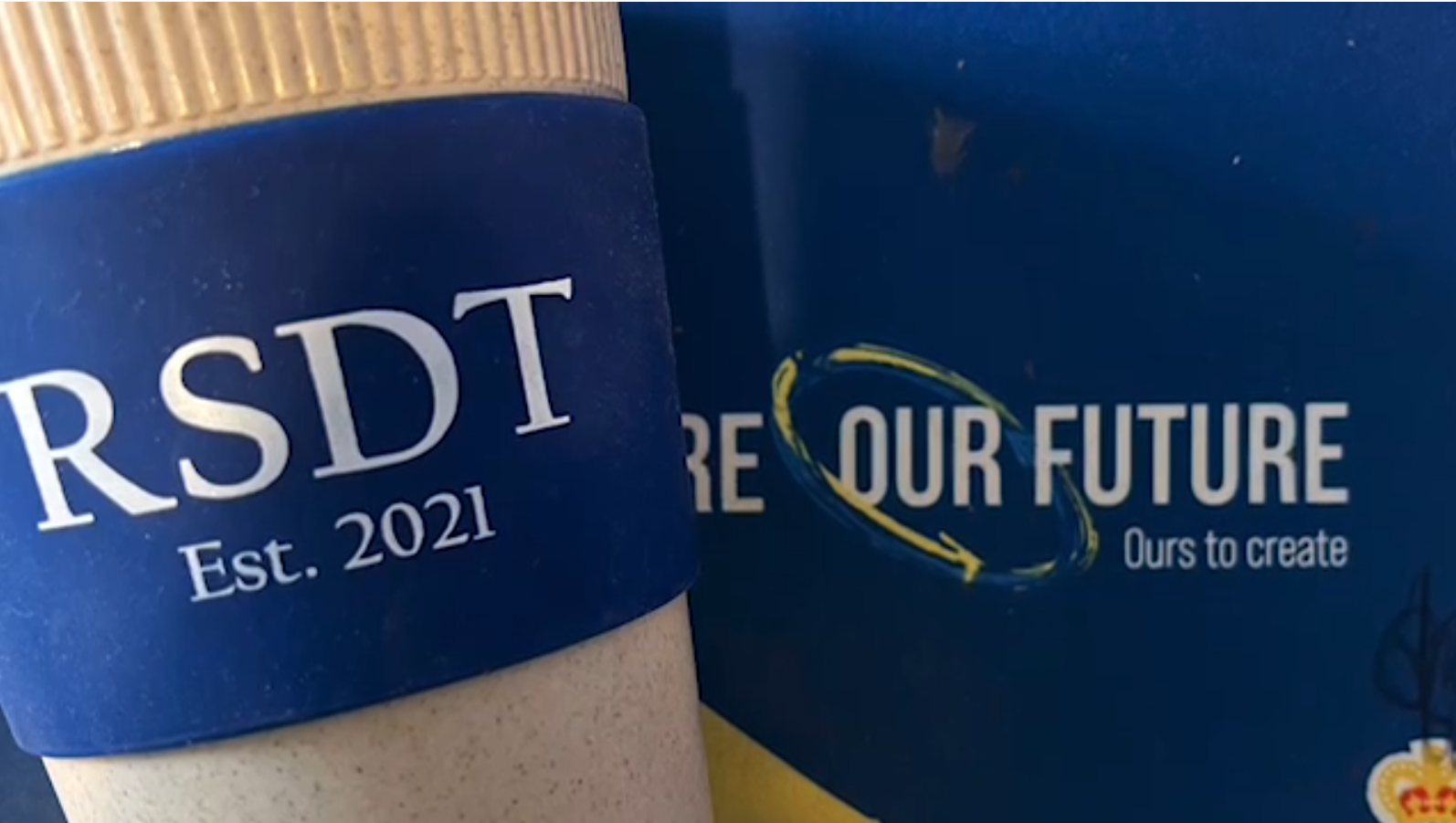 CSNSW First Remote Team
5
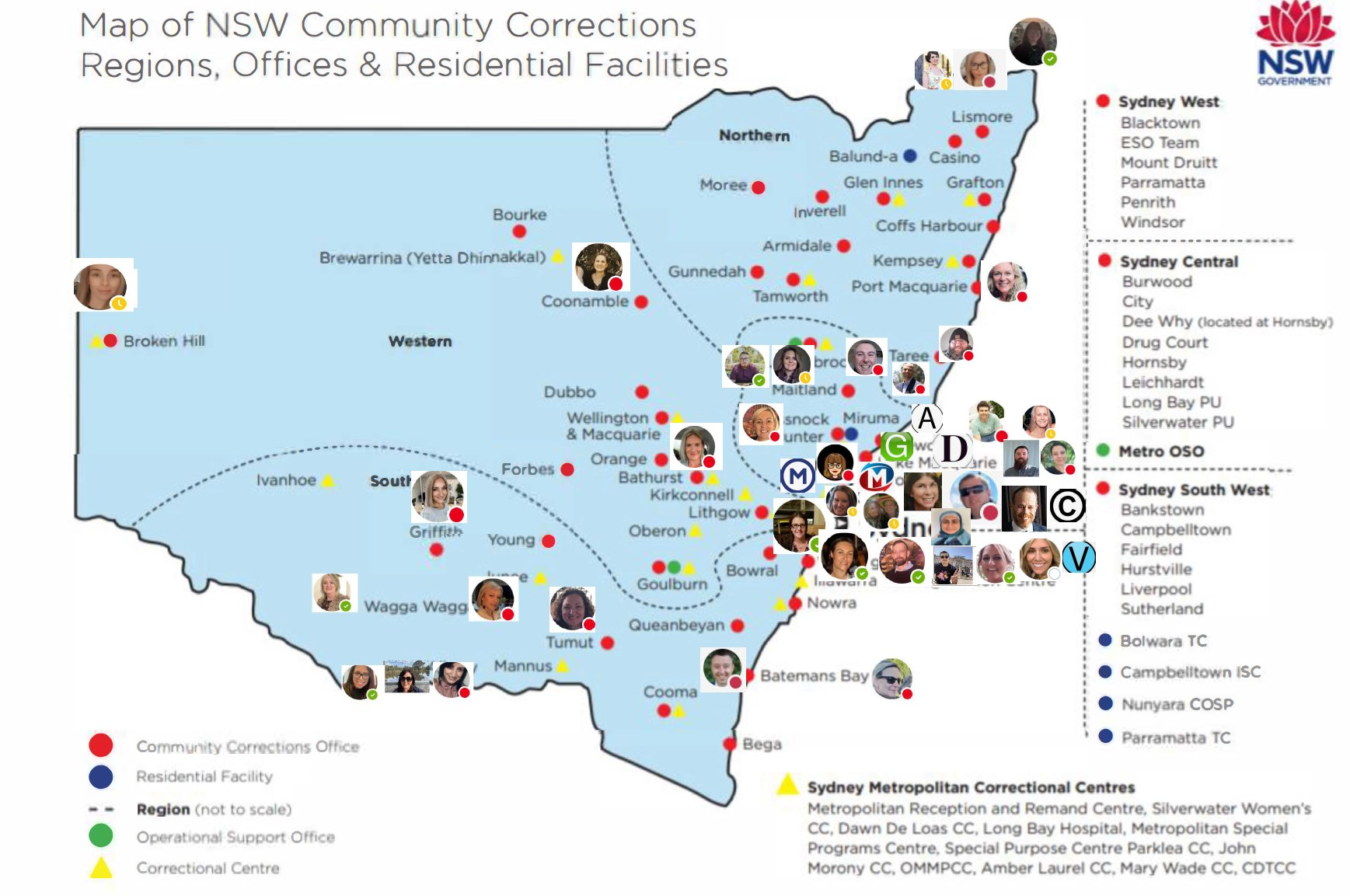 Descriptor
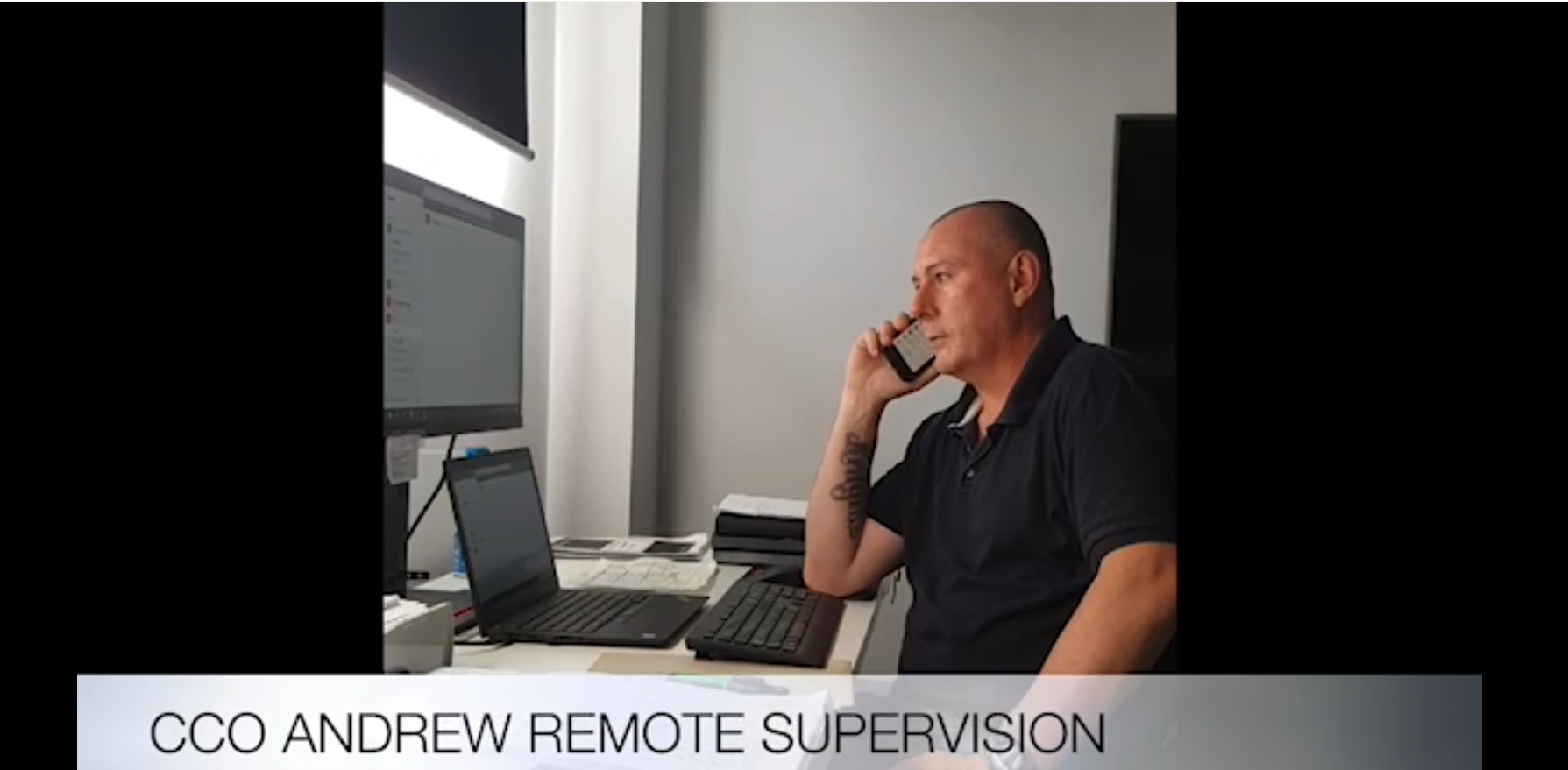 What kind of technologies do you use, or do you avoid?
7
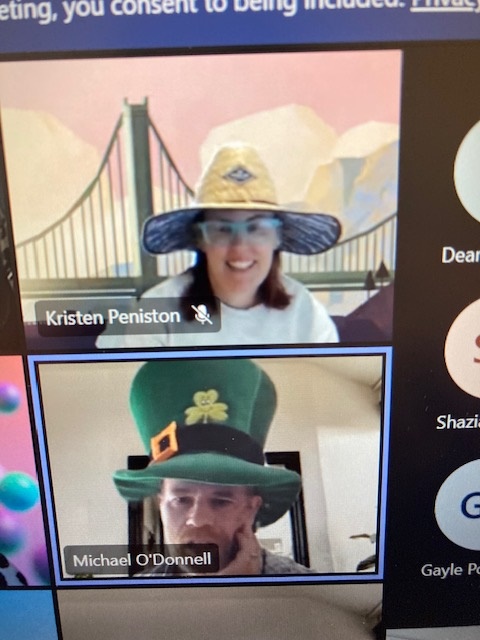 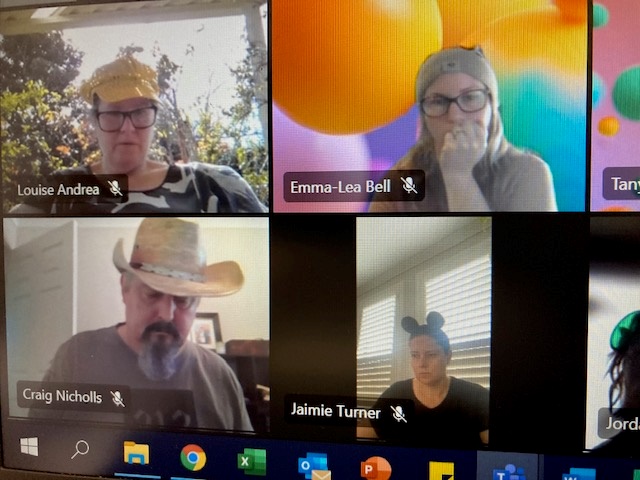 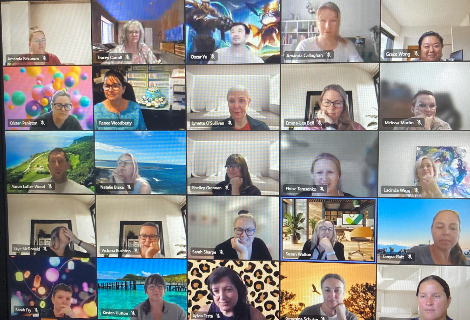 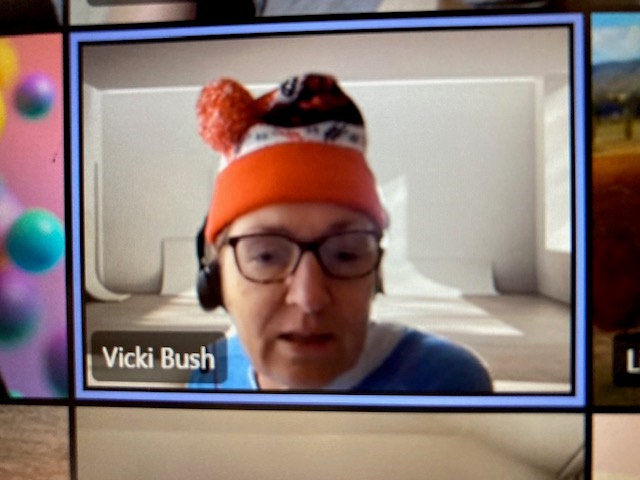 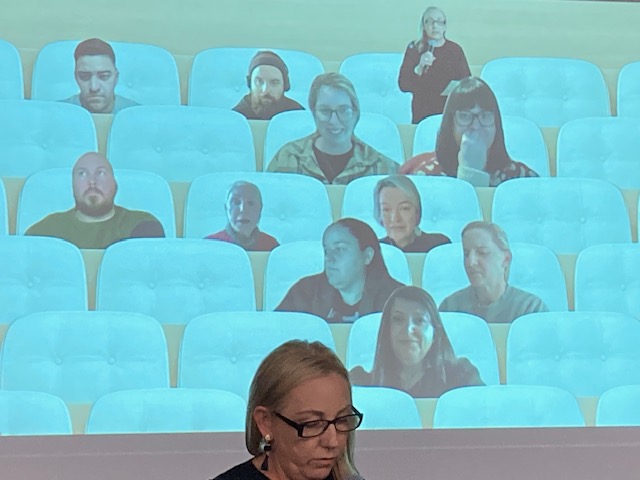 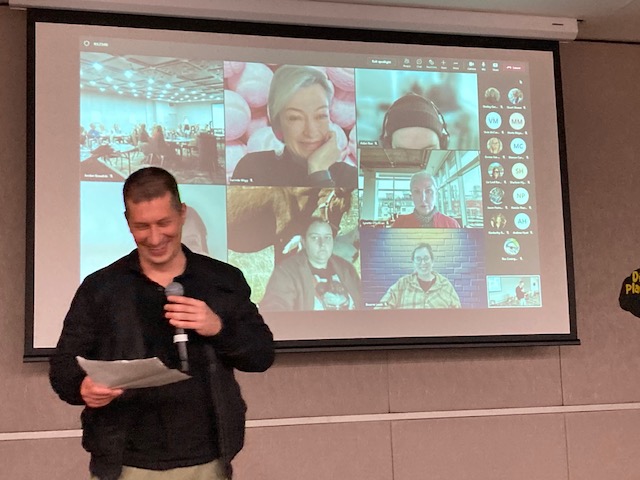 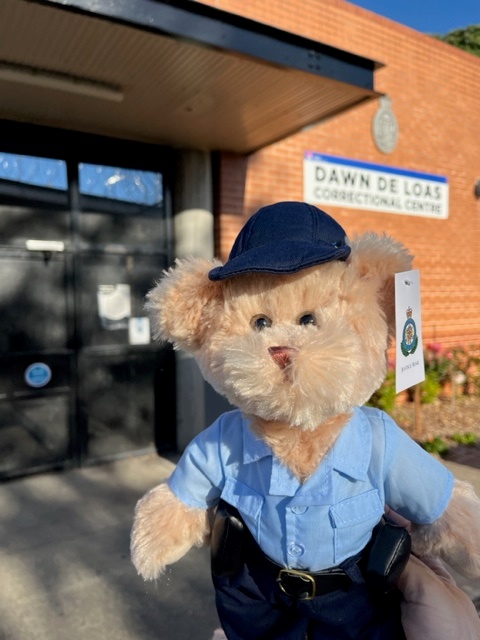 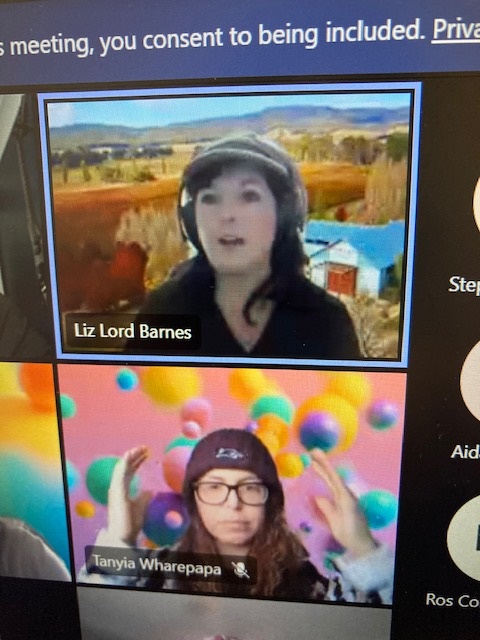 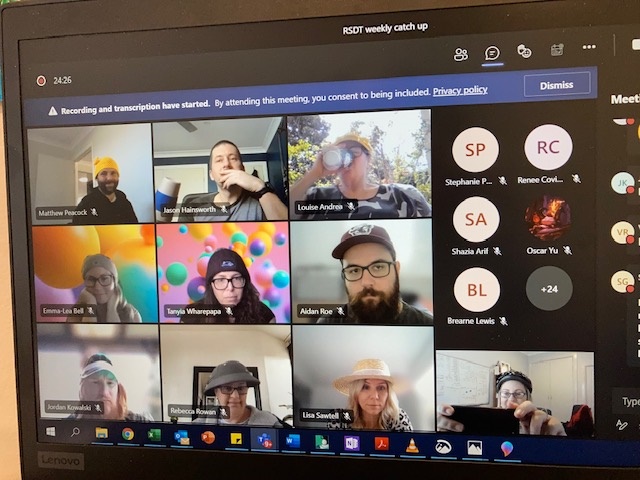 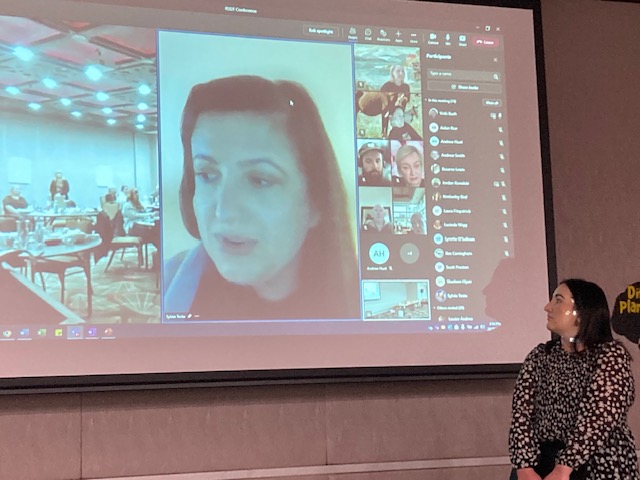 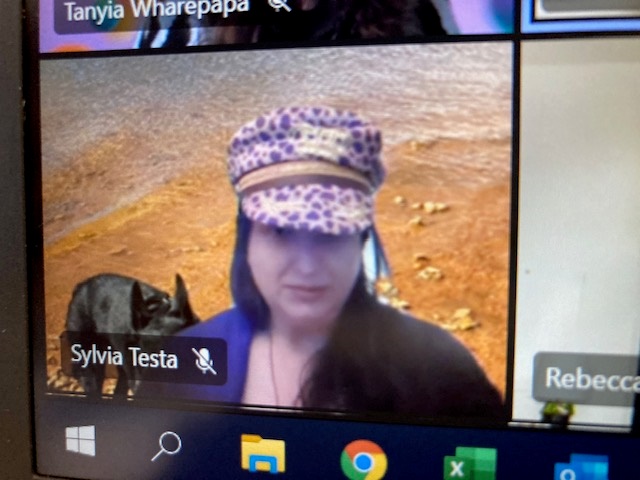 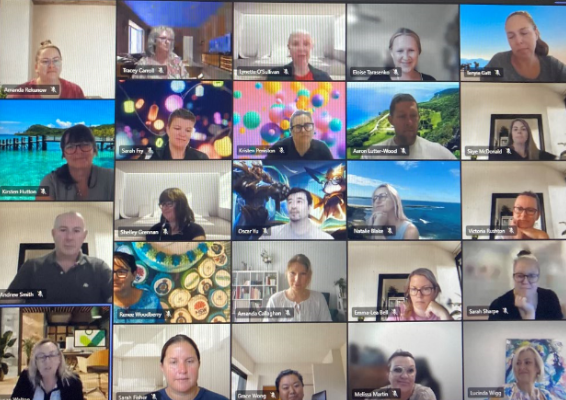 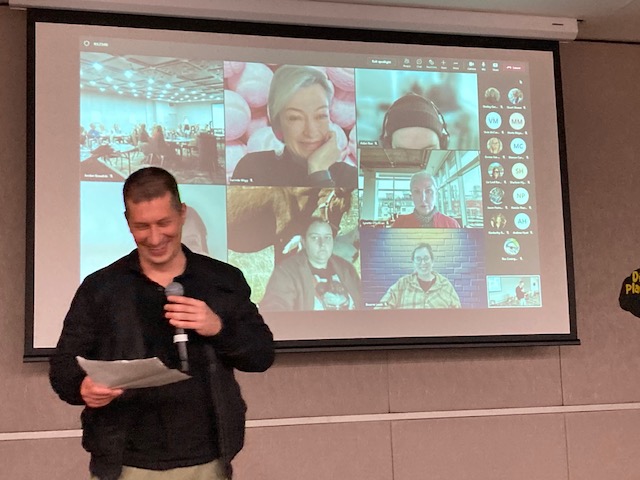 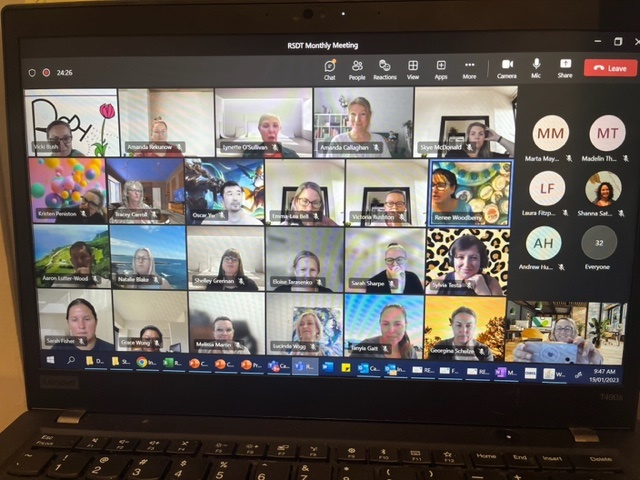 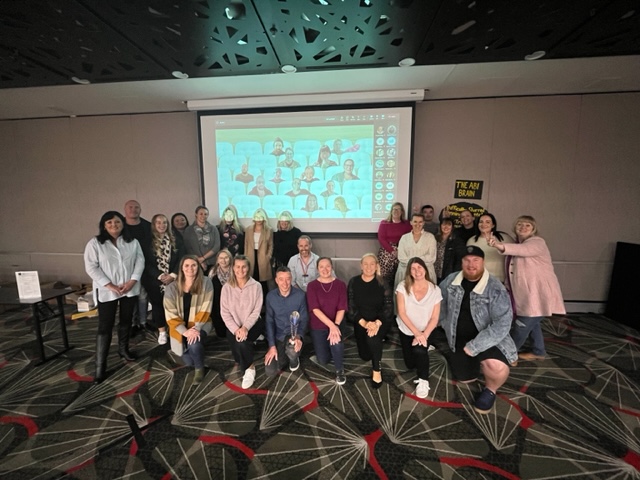 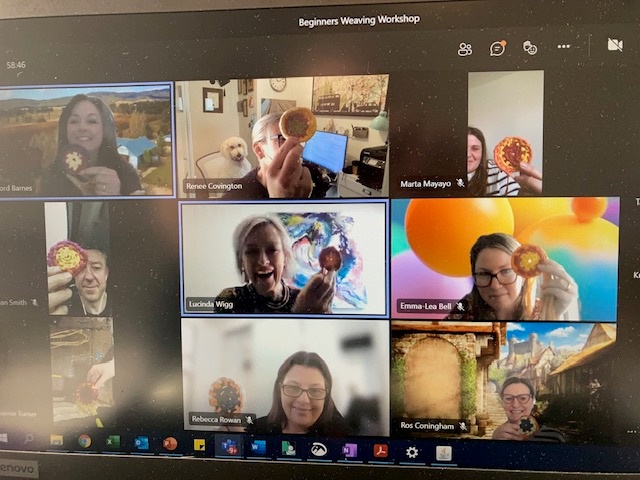 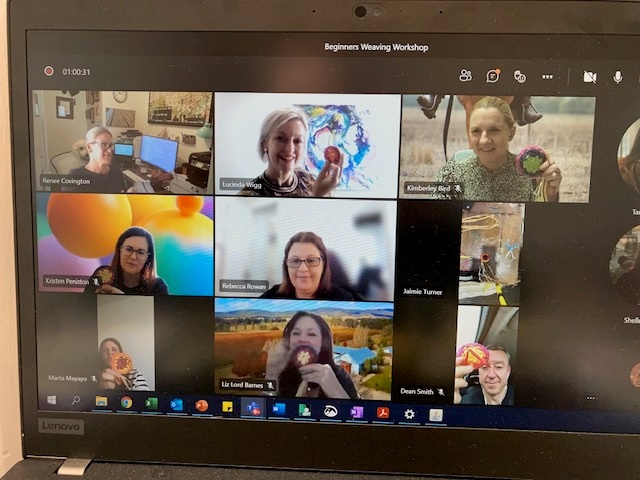 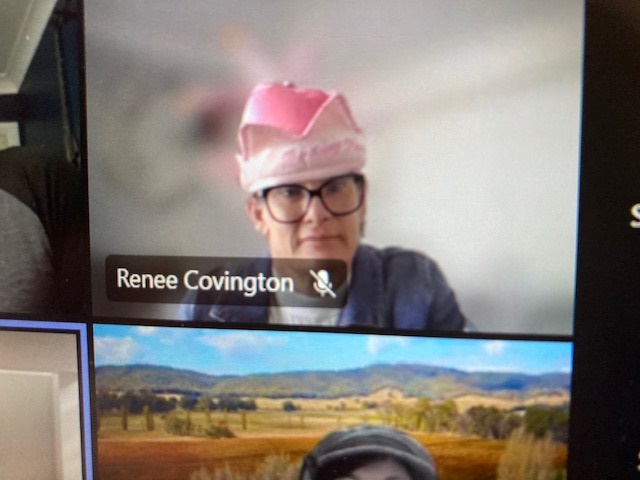 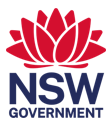 8
Descriptor
Quality Assurance
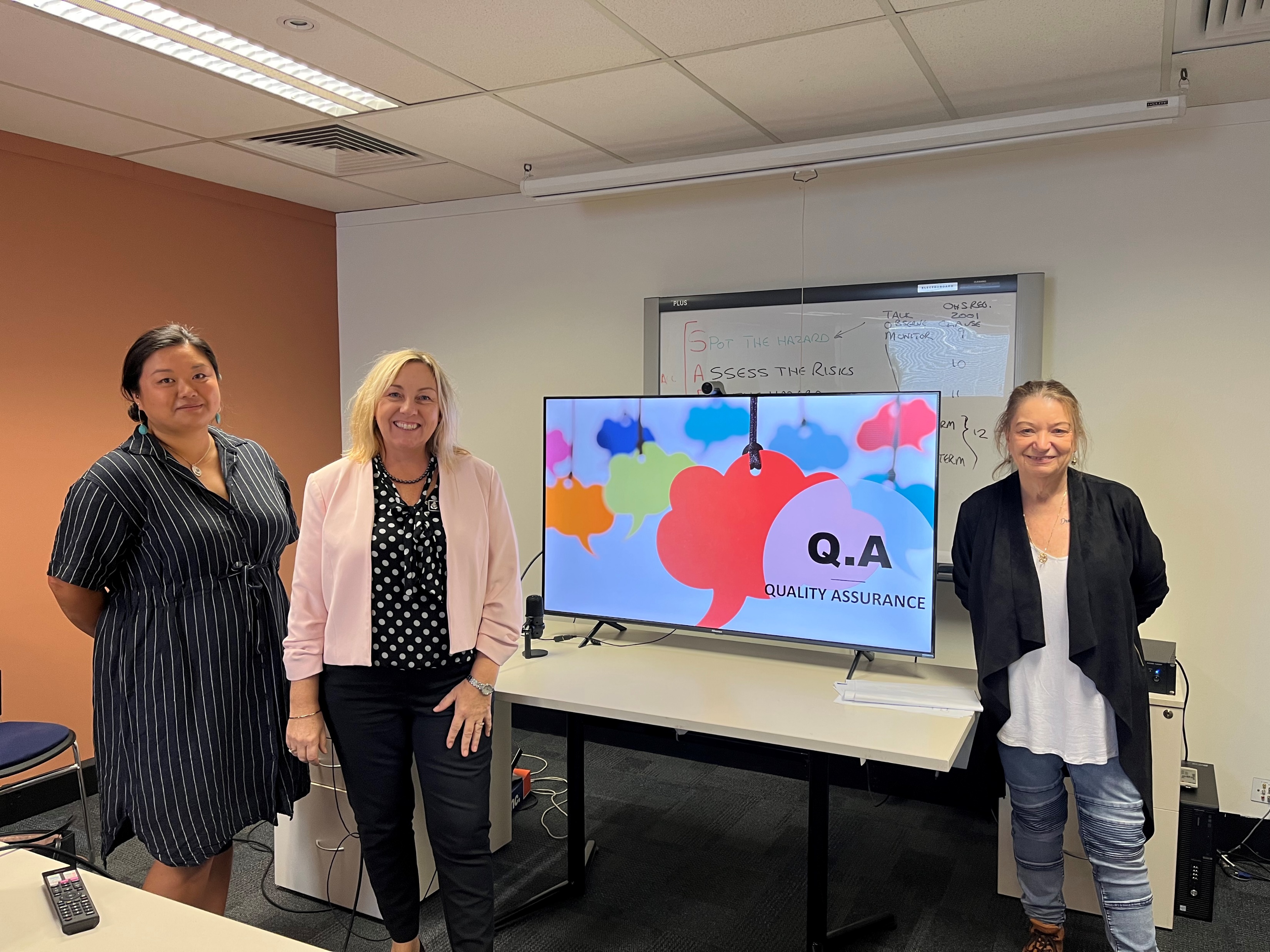 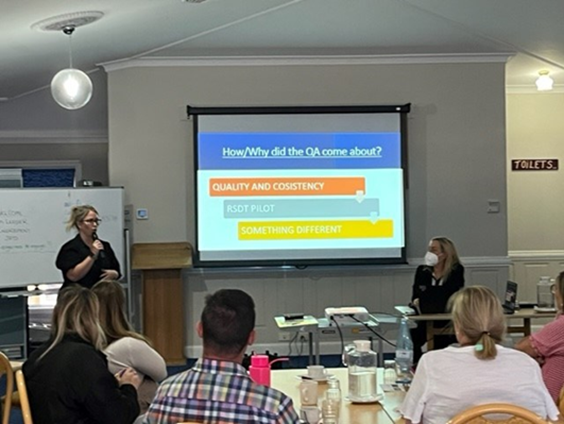 9
Remote administration through technology
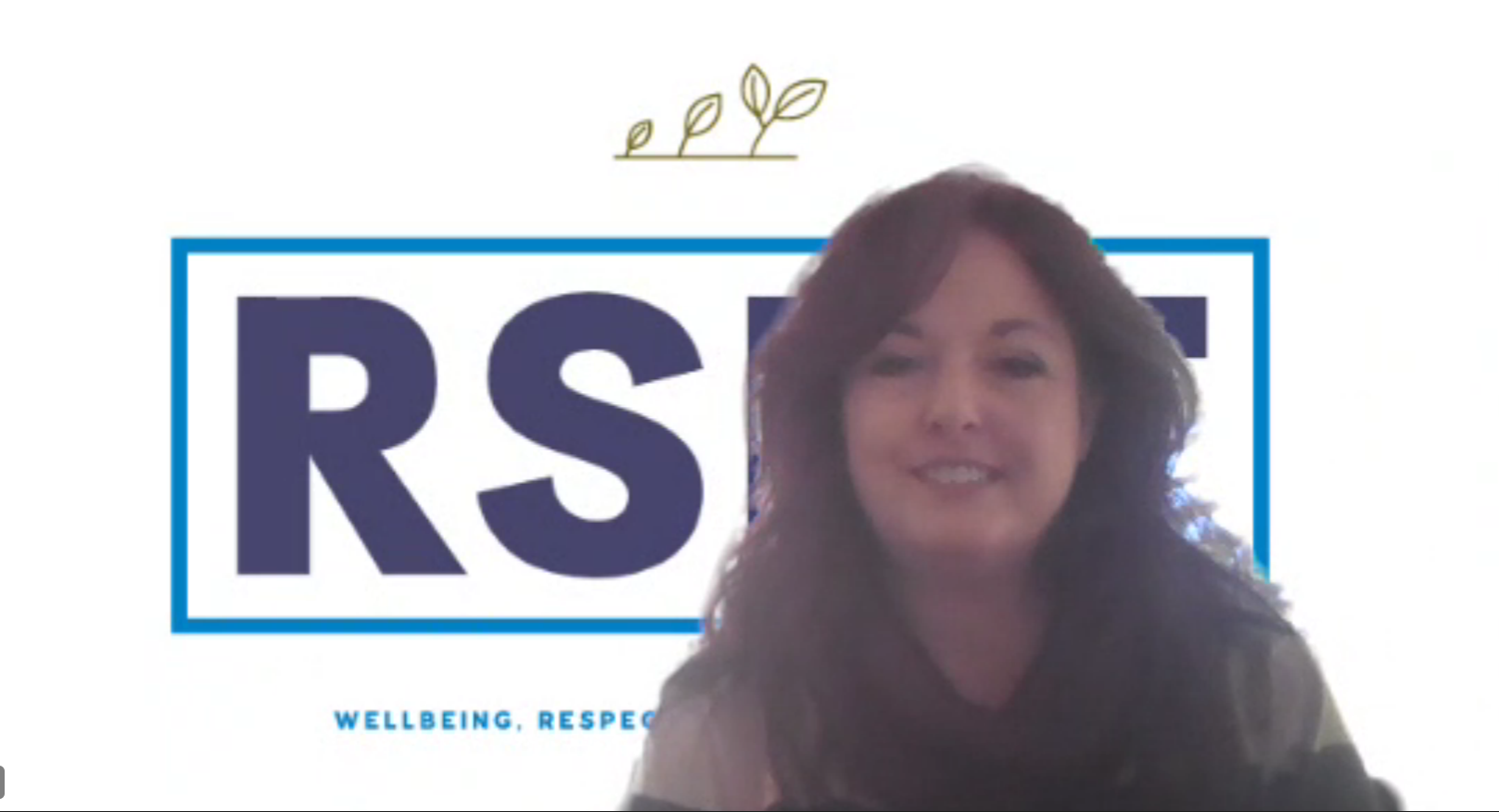 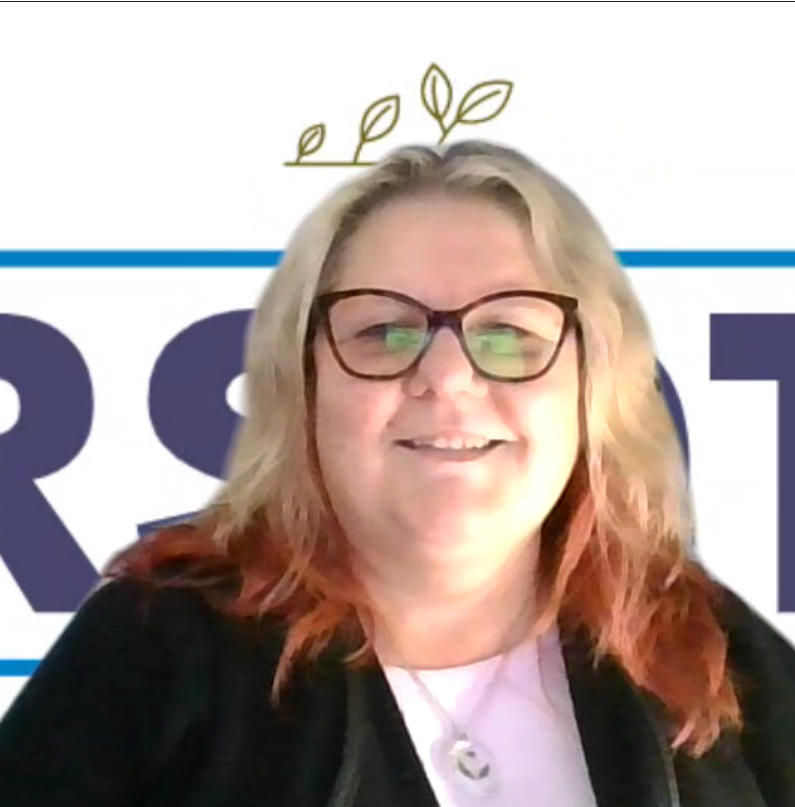 Immediate support

Reaching remote locations

Share best practice and systems State-wide
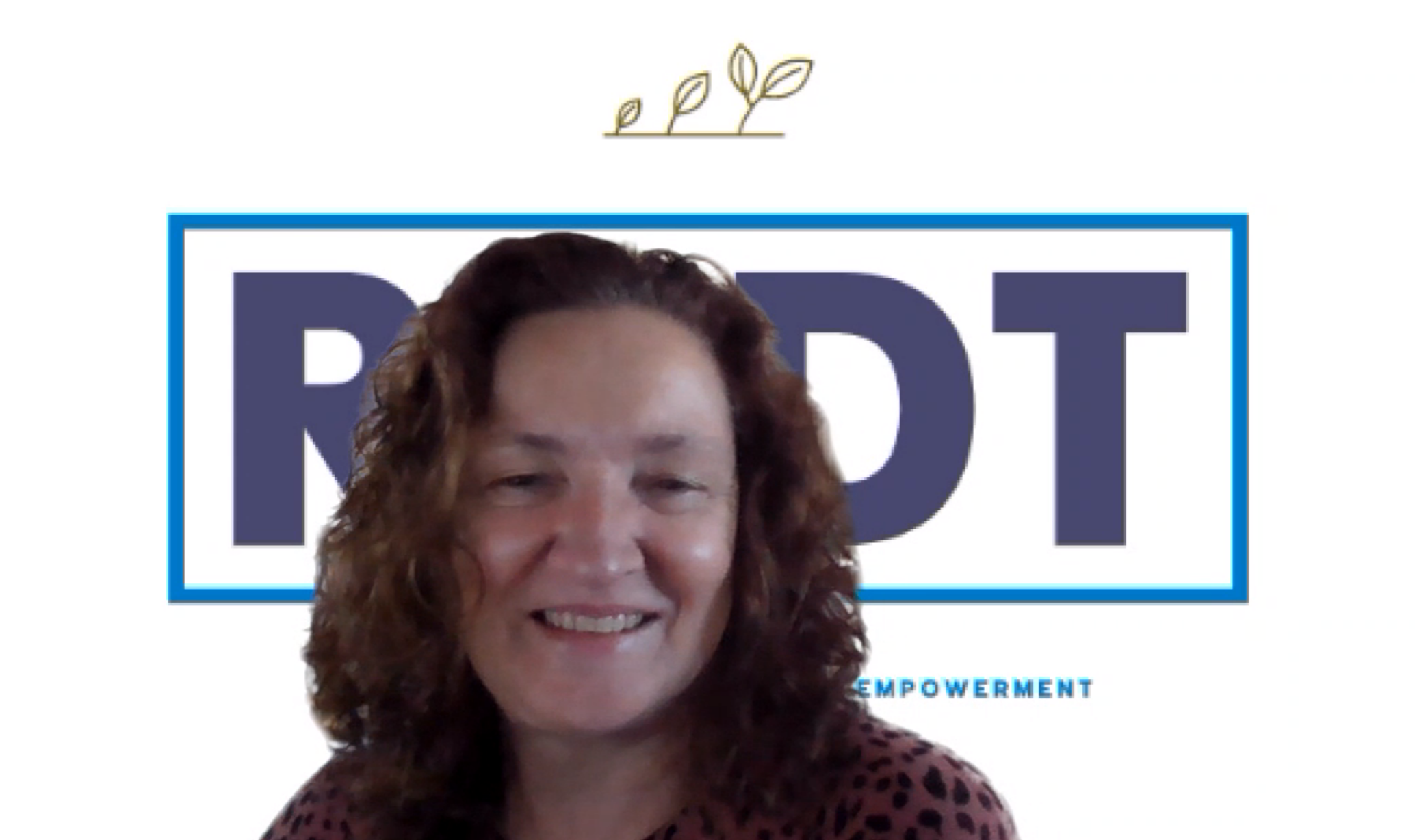 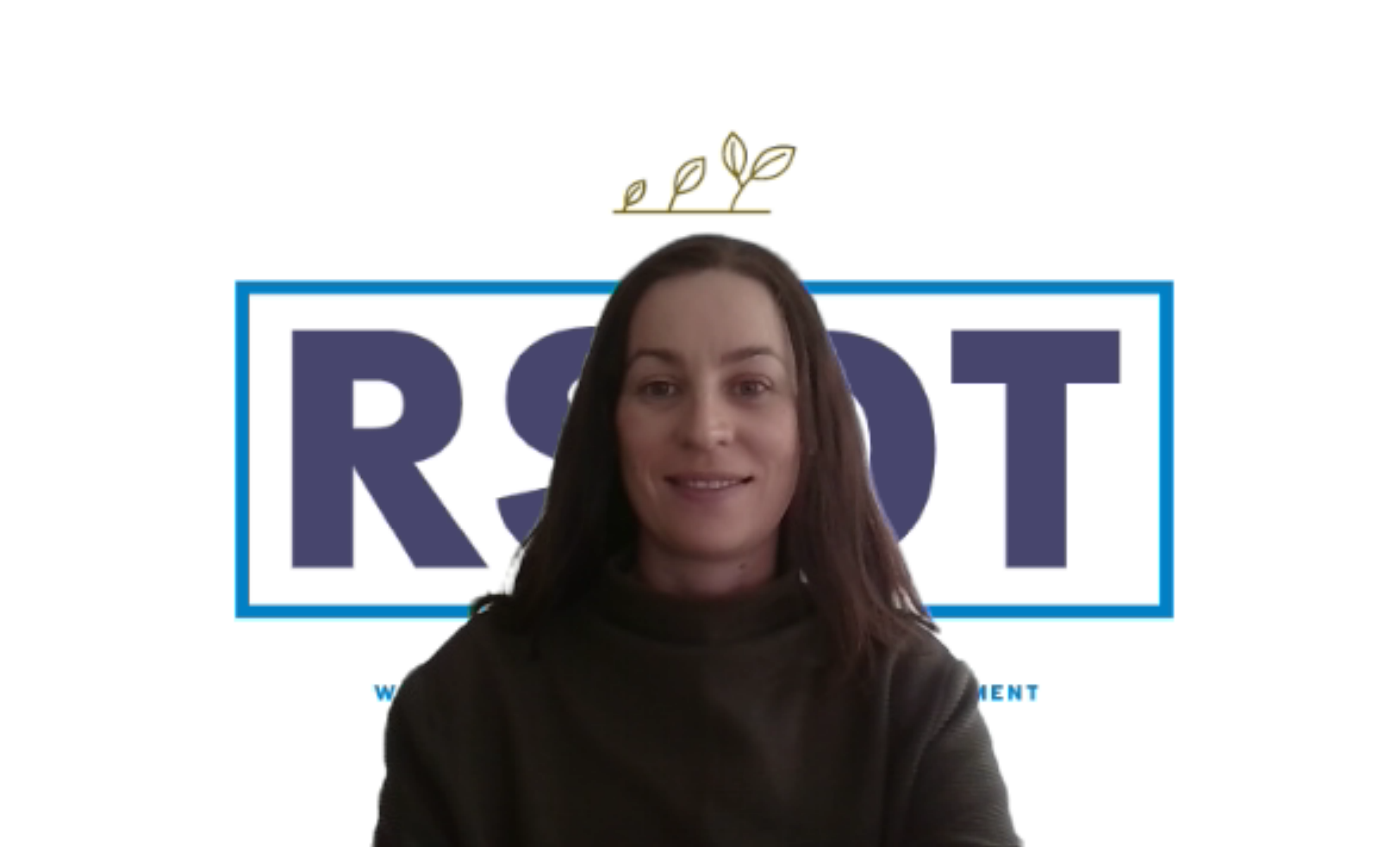 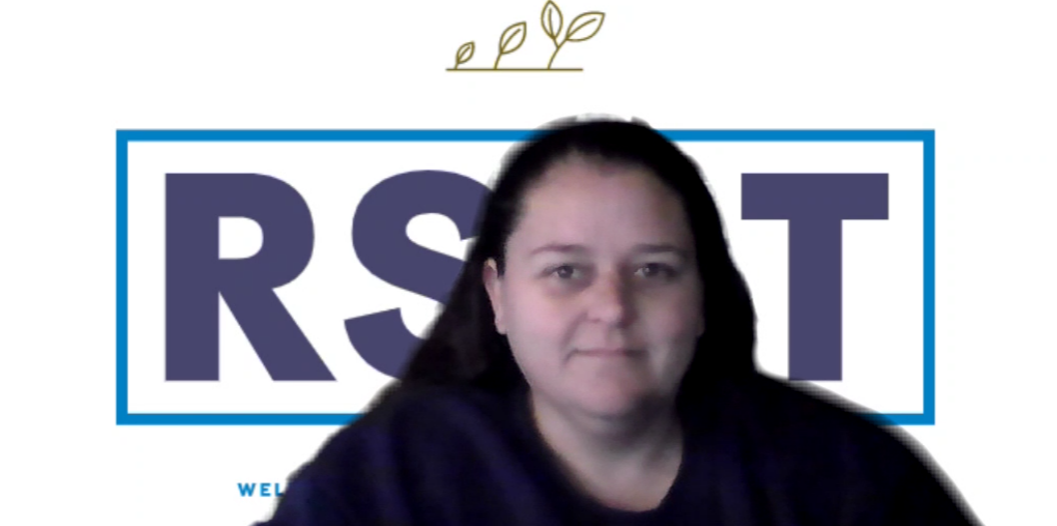 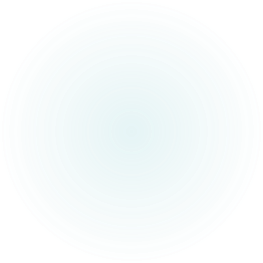 11
How can technology allow us to be more efficient in the administration of budgets and corporate services like HR management?
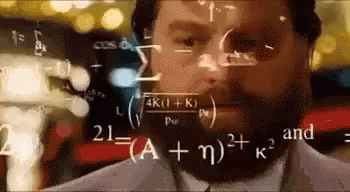 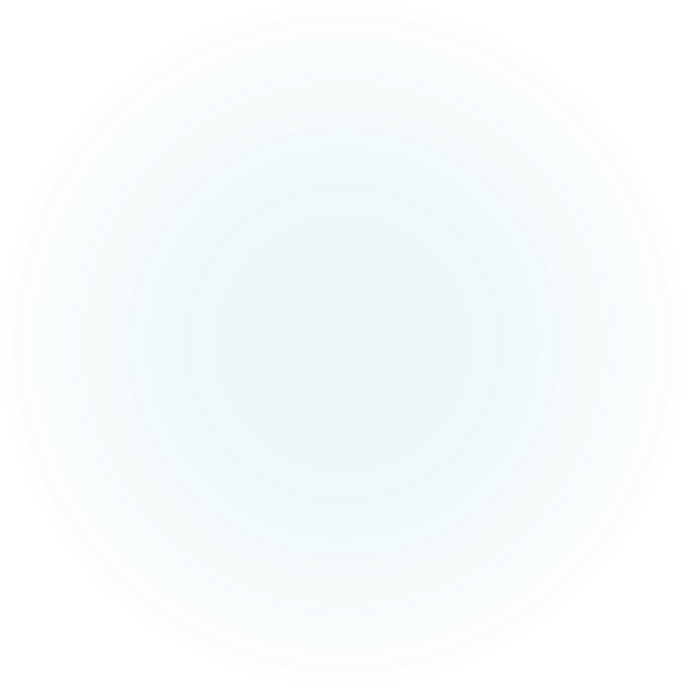 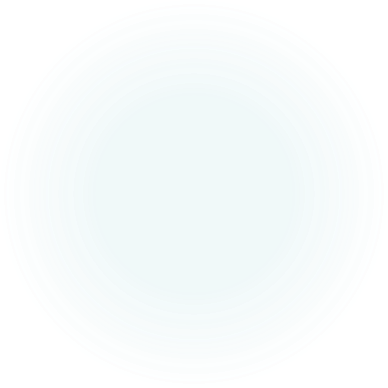 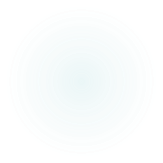 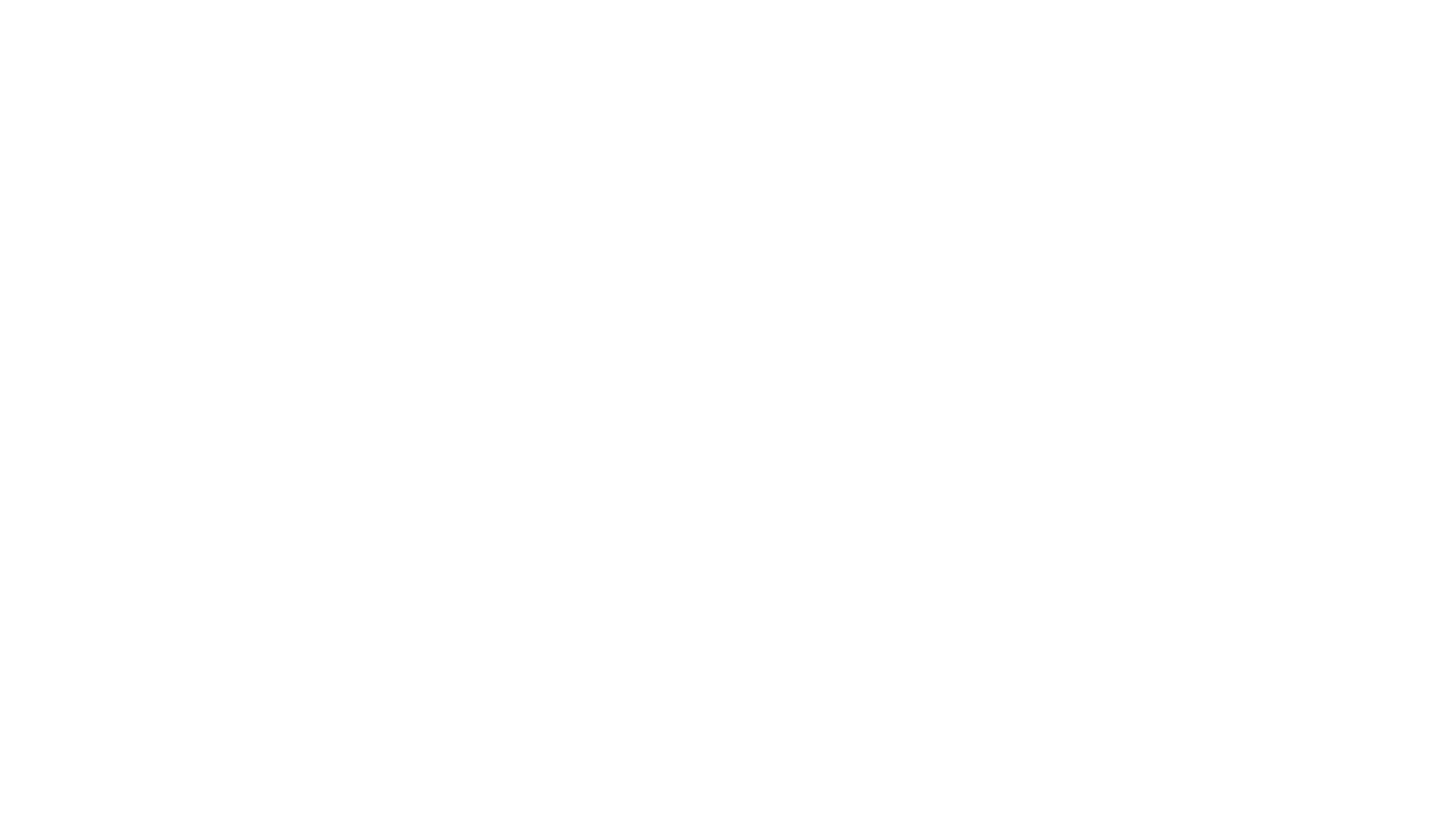 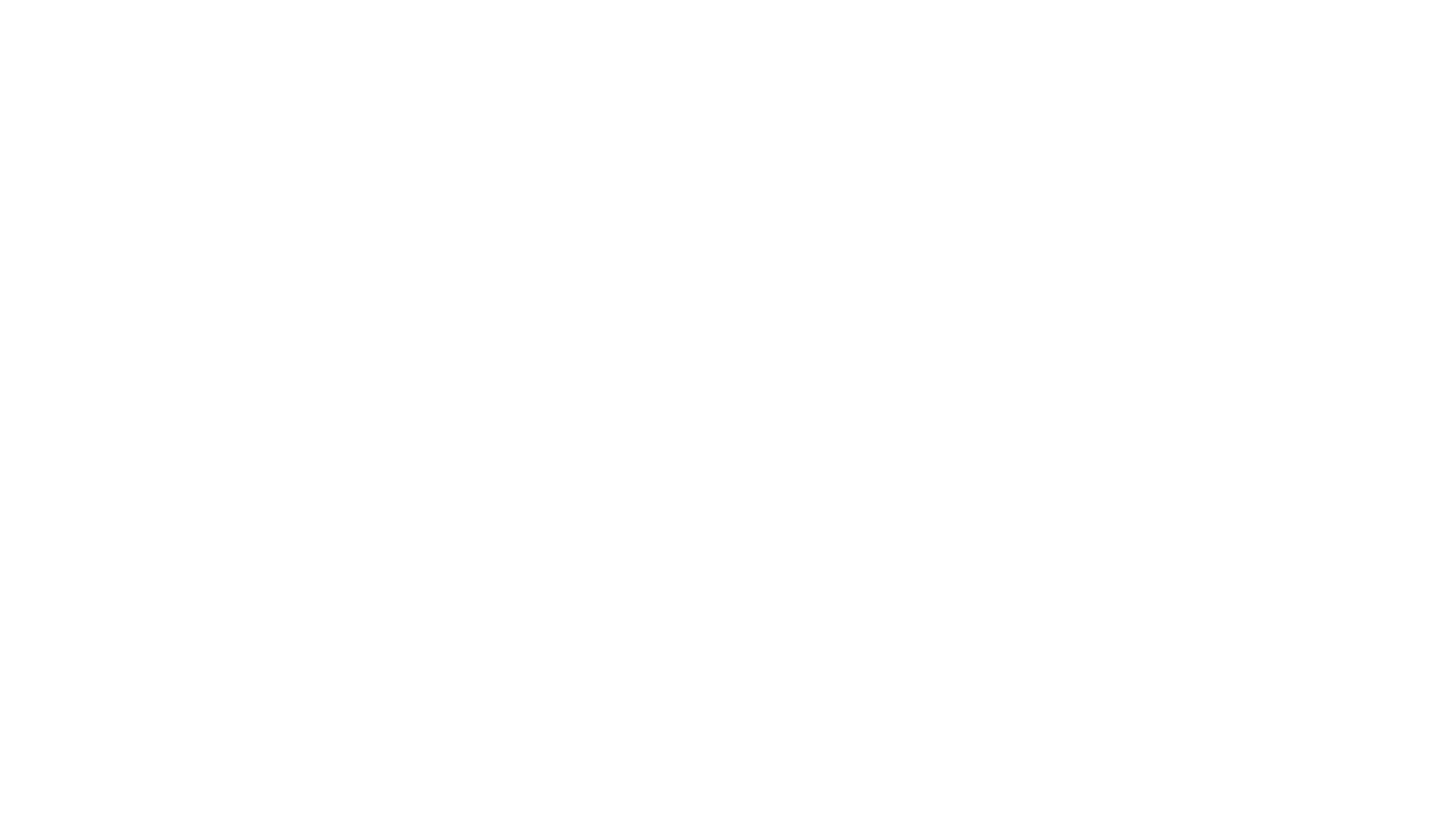 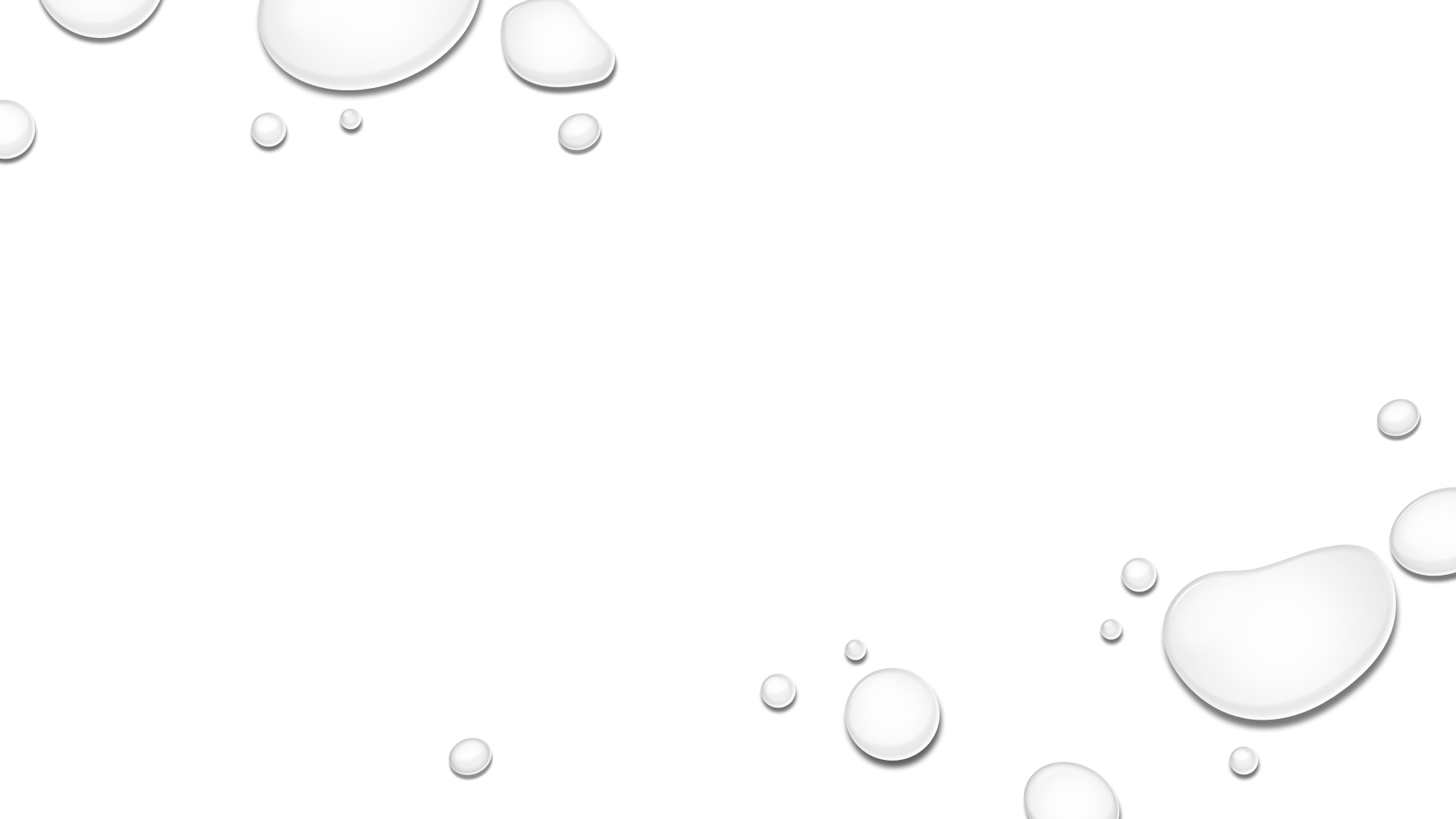 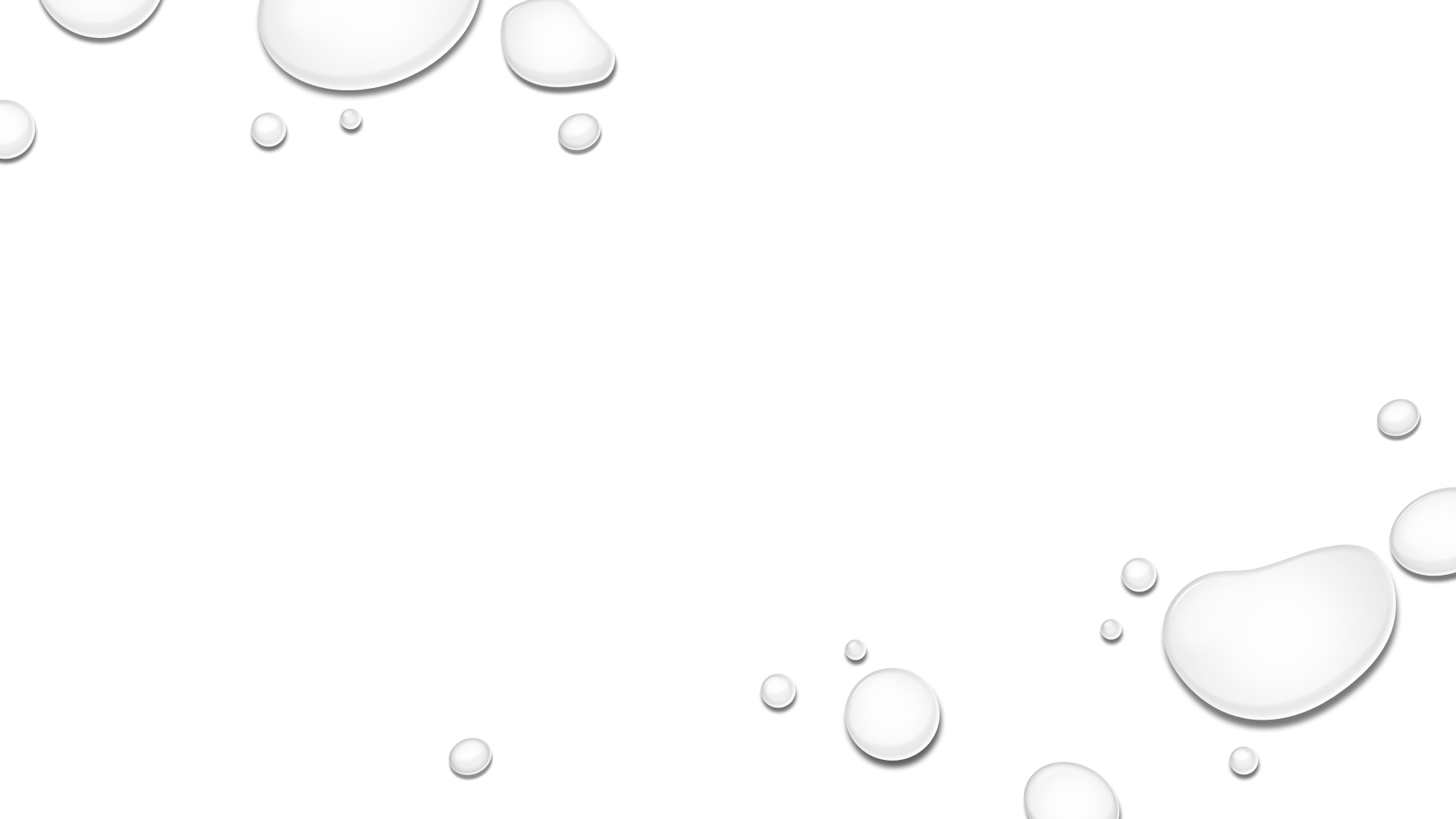 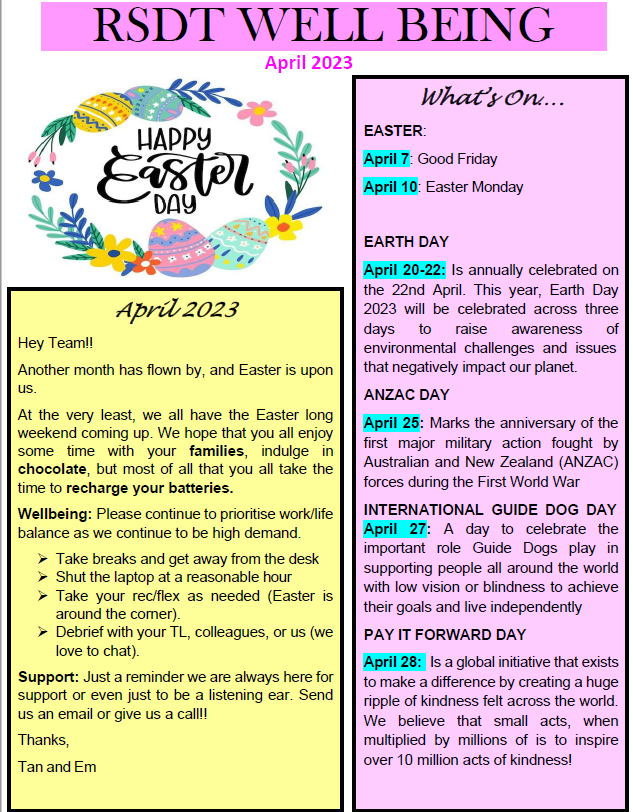 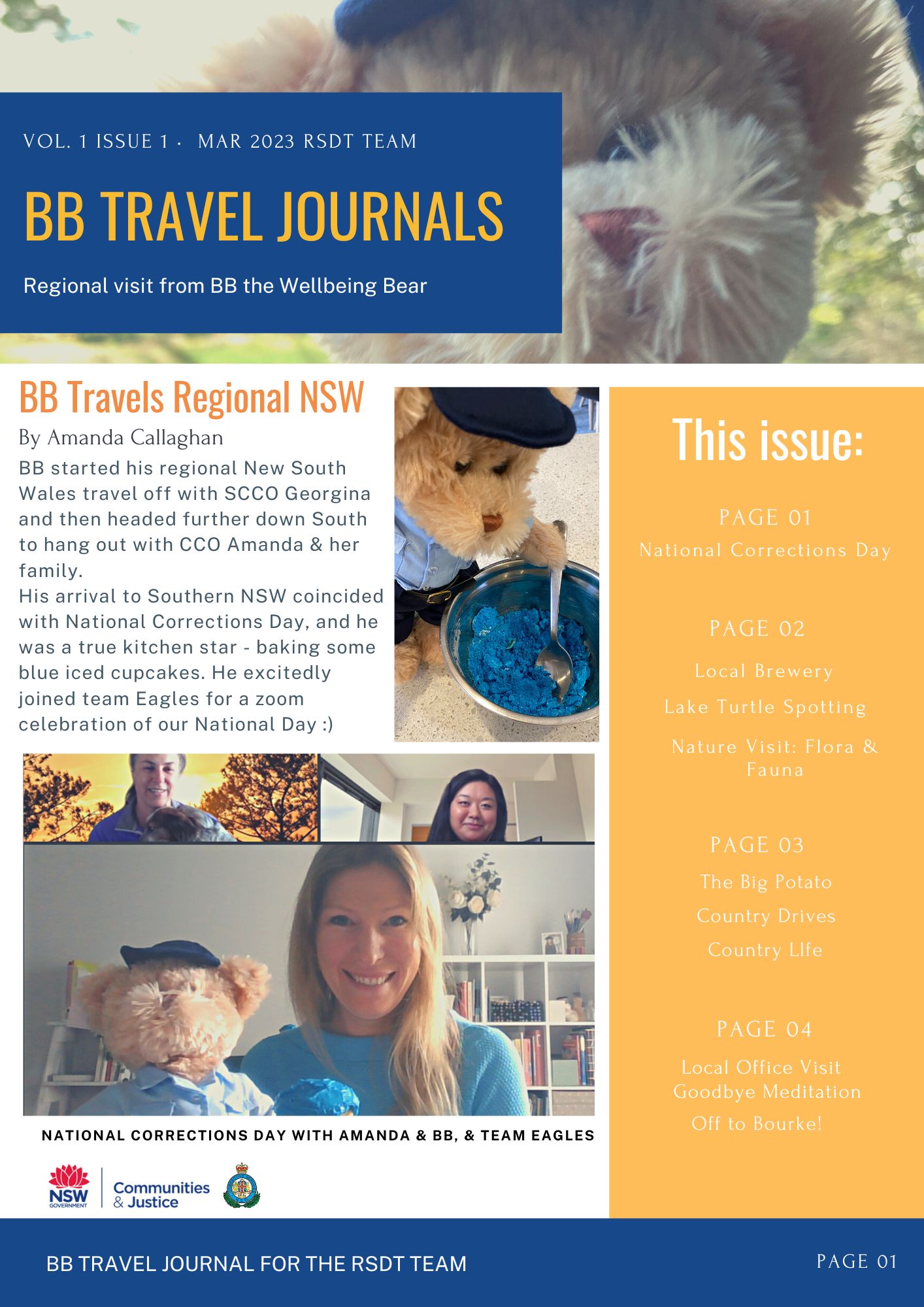 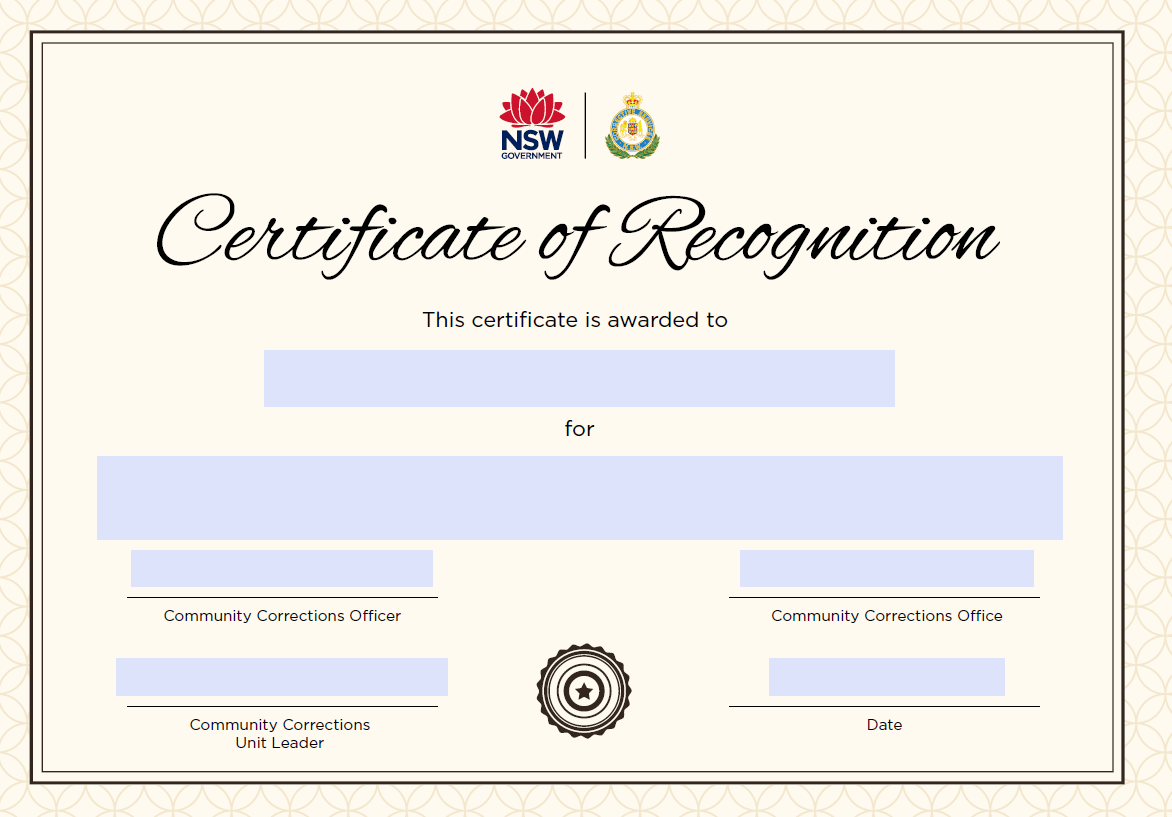 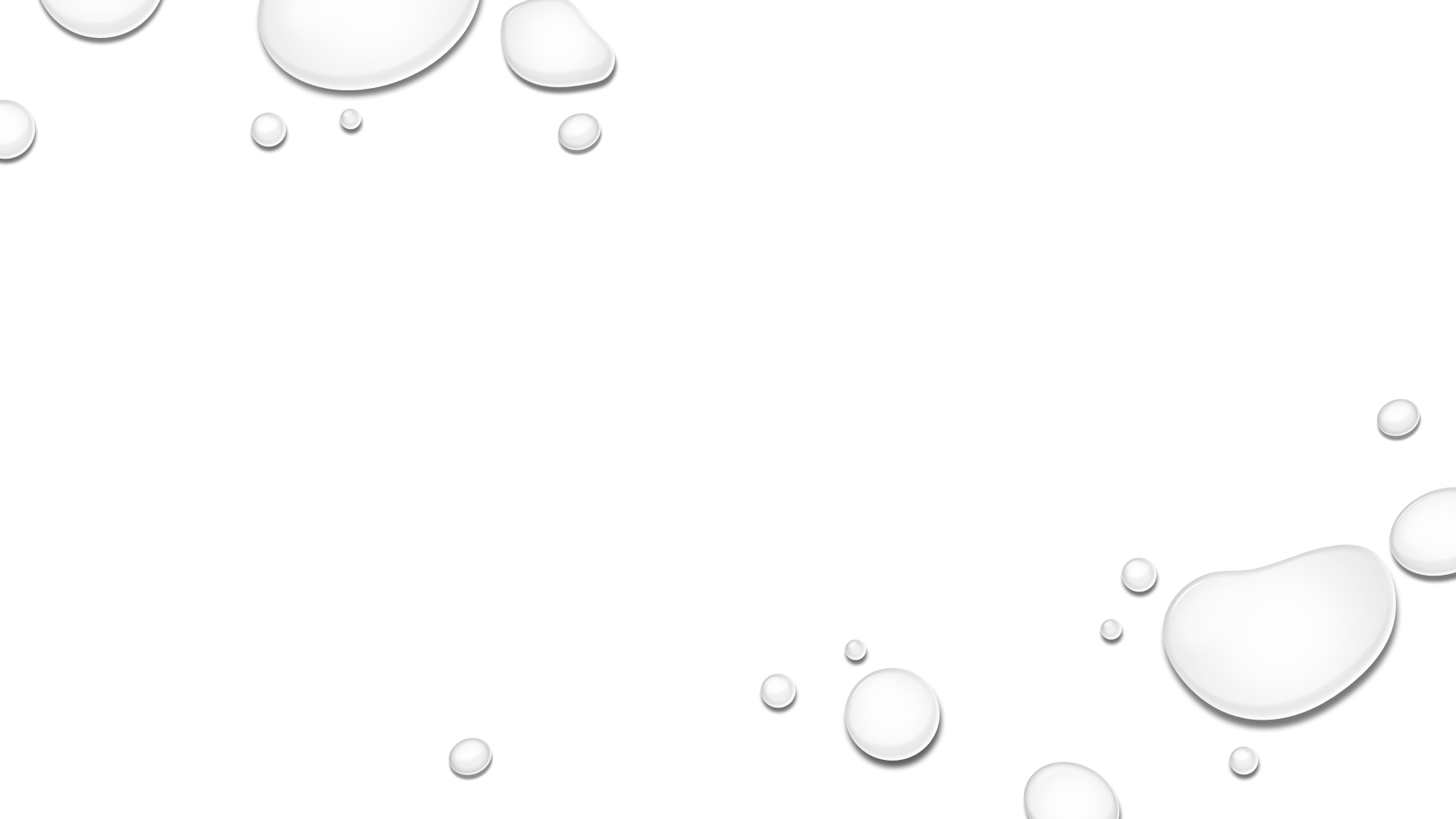 How can technology contribute to improved mental health of our staff and offenders?
12
13
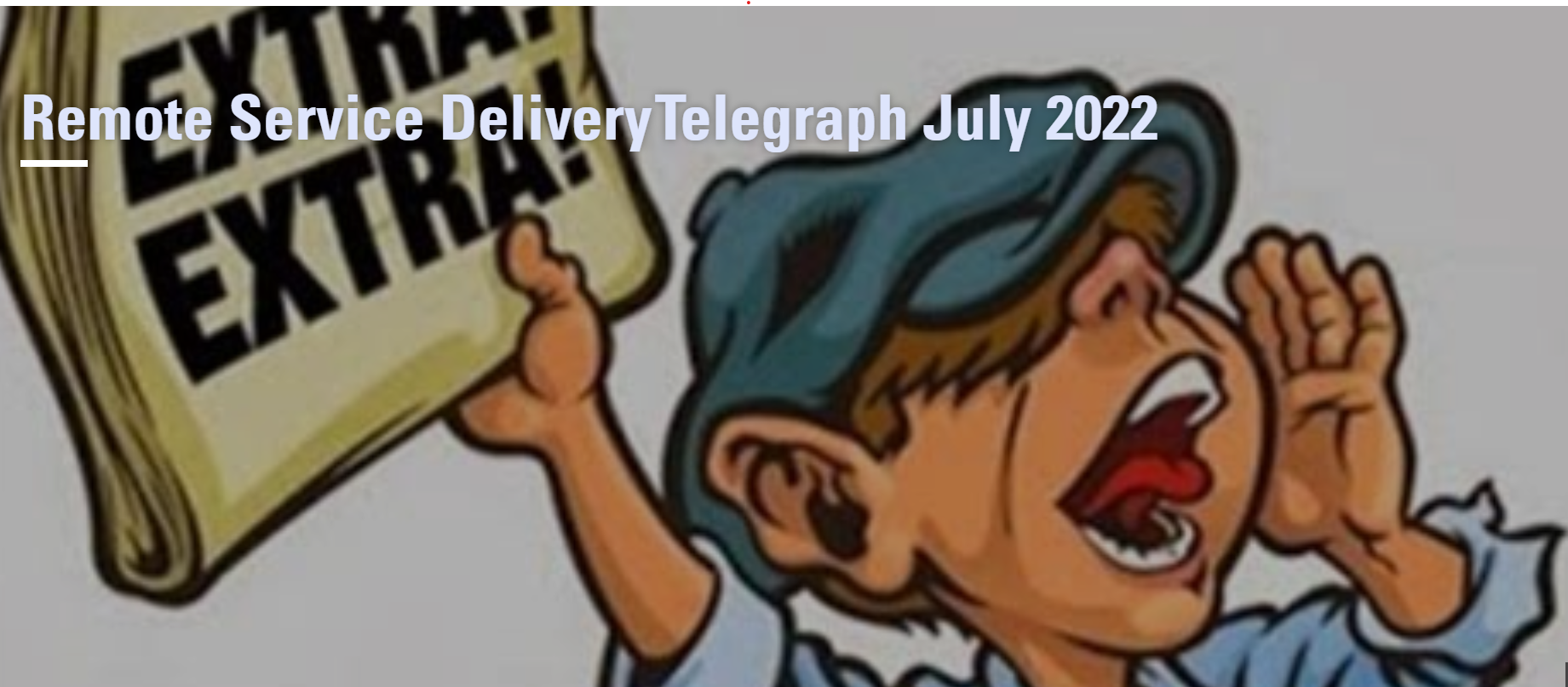 14
Technology assisting people with cognitive and mobility limitations to engage in supervision
14
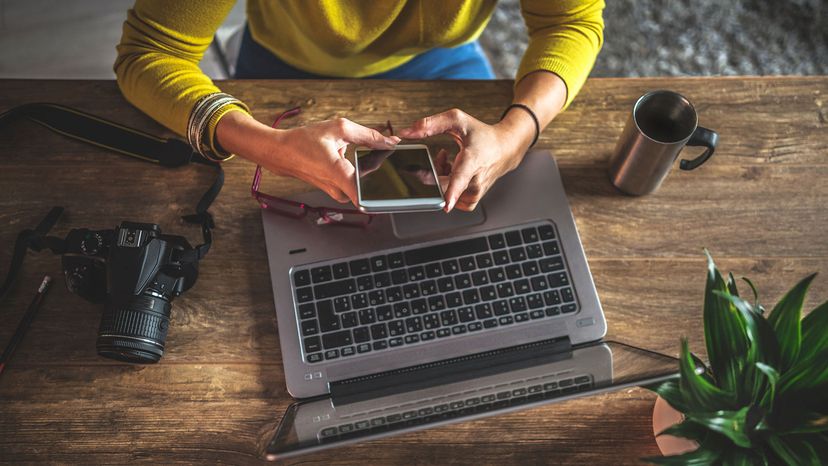 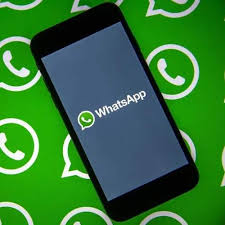 What are the risks of technology on our staff, offenders or other stakeholders
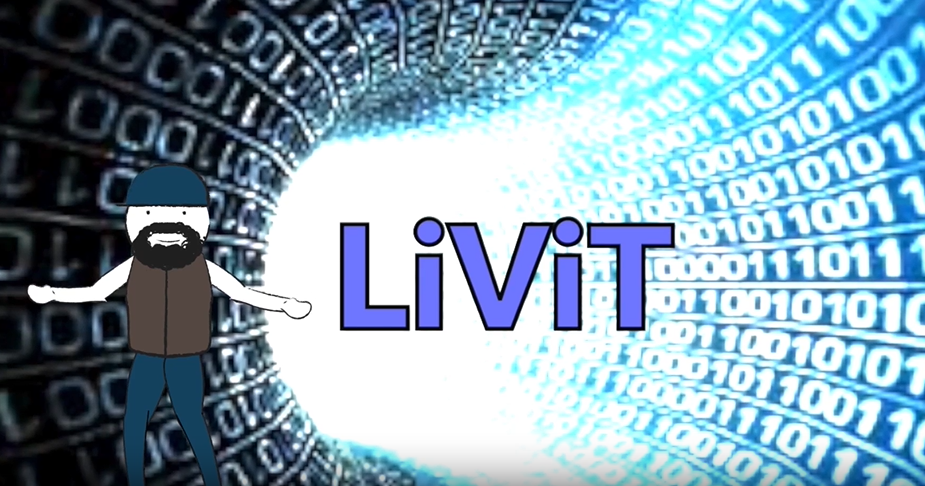 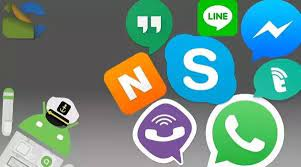 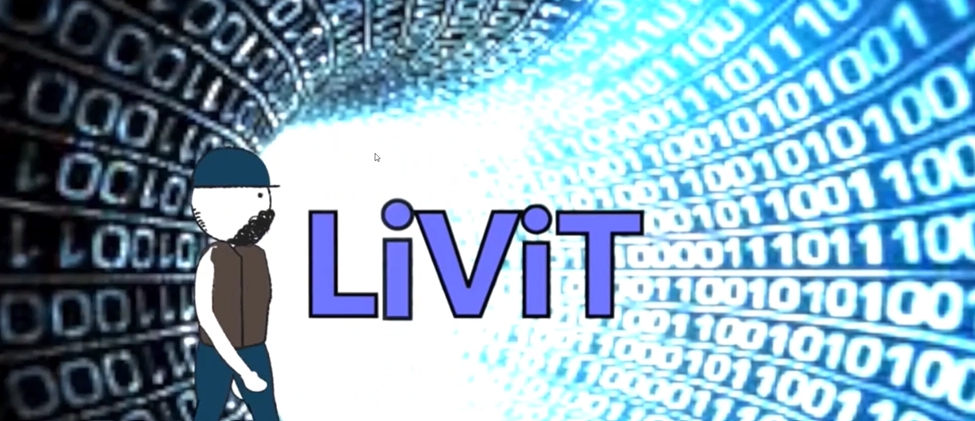 What are the technological skillsets we will need in the future?
Patrick Lencioni
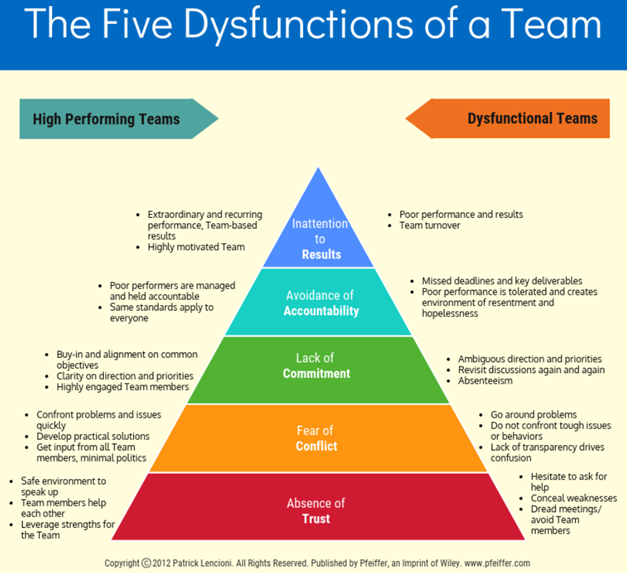 How do you create and maintain a high performing and engaged team in a remote environment?
17
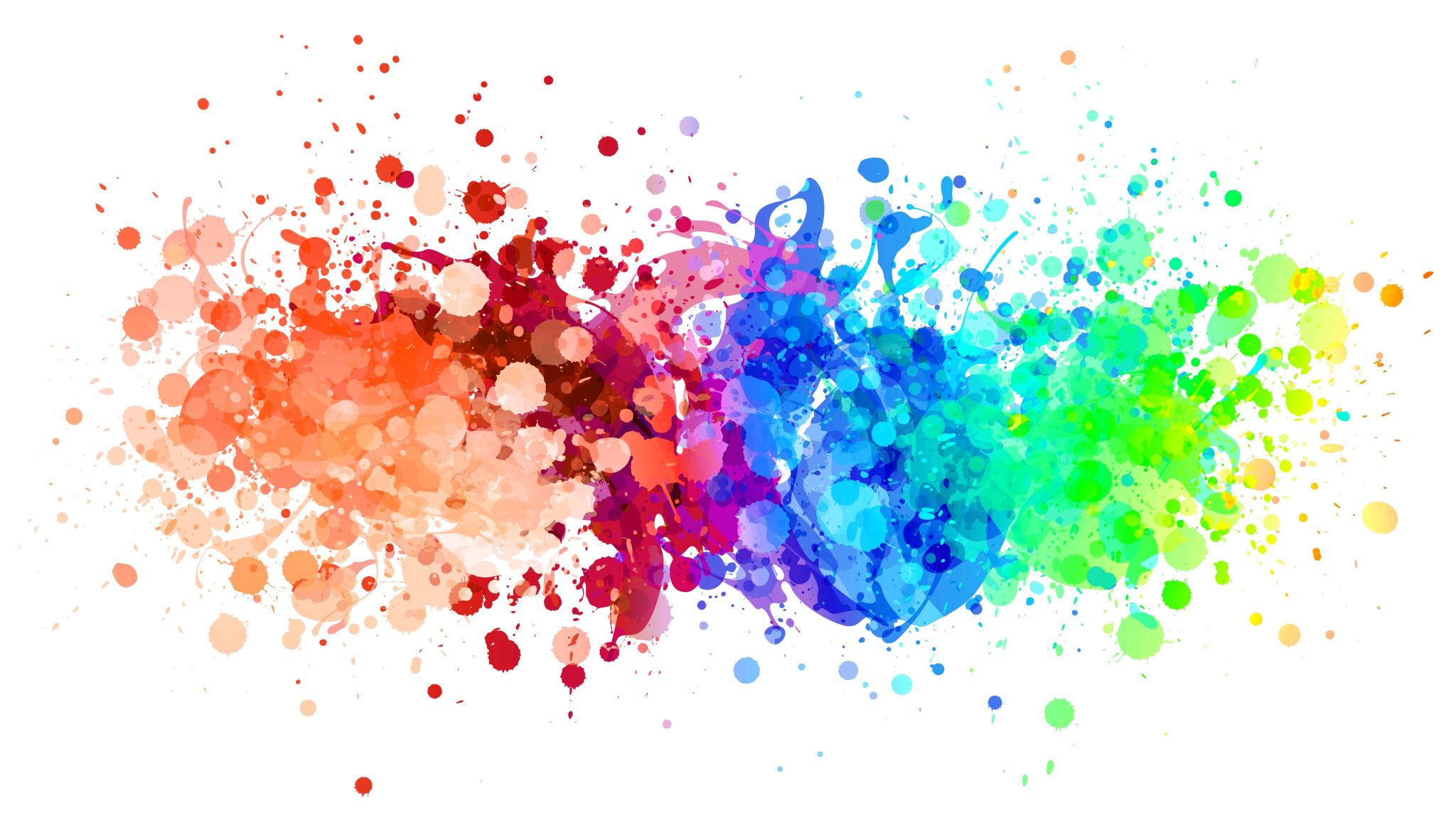 “Phone and video reporting is easier for me as I do not have a license and work around the state, I can report in my lunch break and not have to take time off work”.
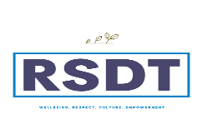 Susan WaltonManager RSDT0427249756Grace WongTeam leader0438805071Aaron Lutter-WoodTeam leader 0460293470Central Ph: (02) 86880333 rsdt_cos@justice.nsw.gov.au
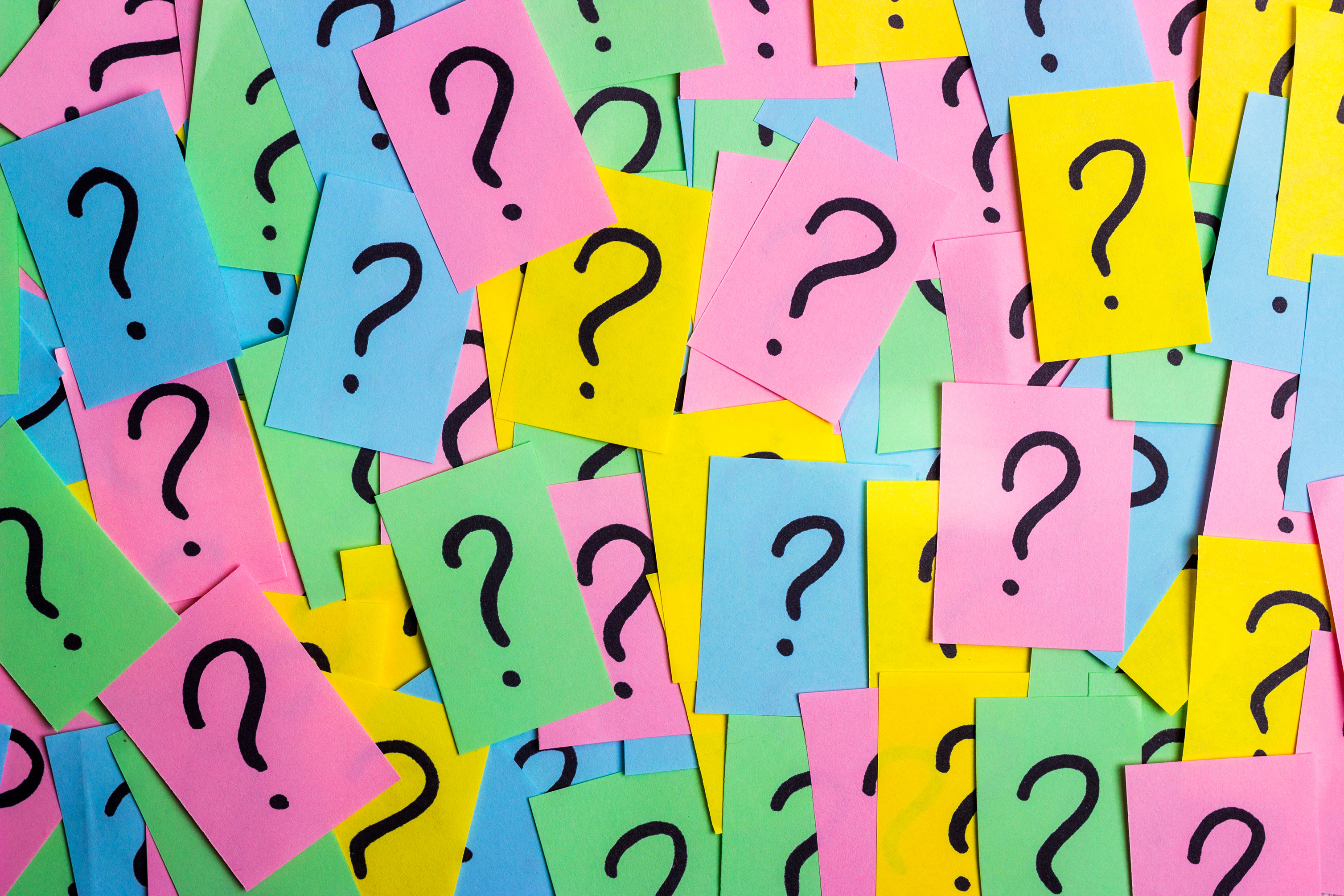 Q
Questions